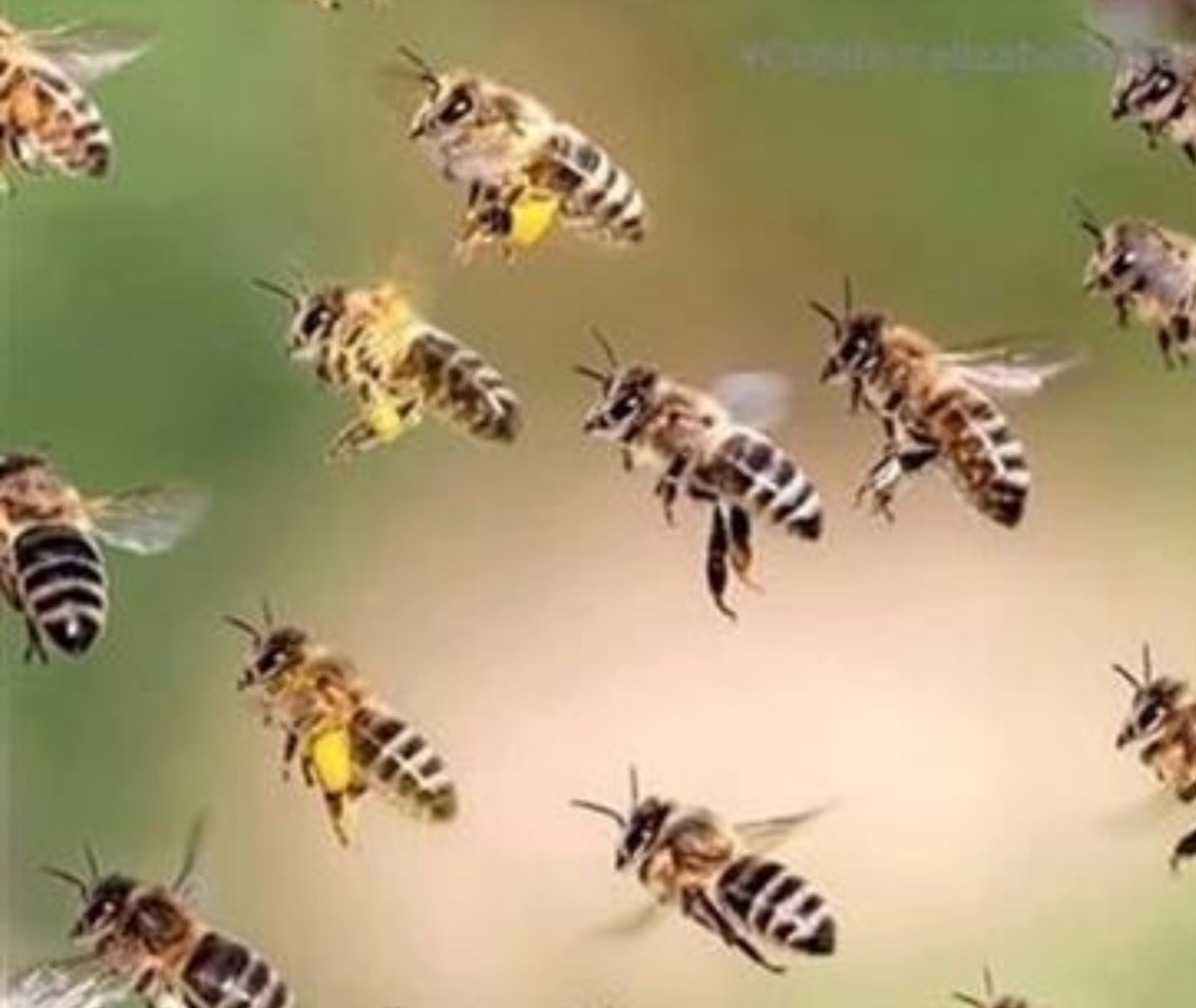 WARREN COUNTY OHIO BEEKEEPERS
VARROA & SMALL HIVE BEETLE
DETECTION &CONTROL
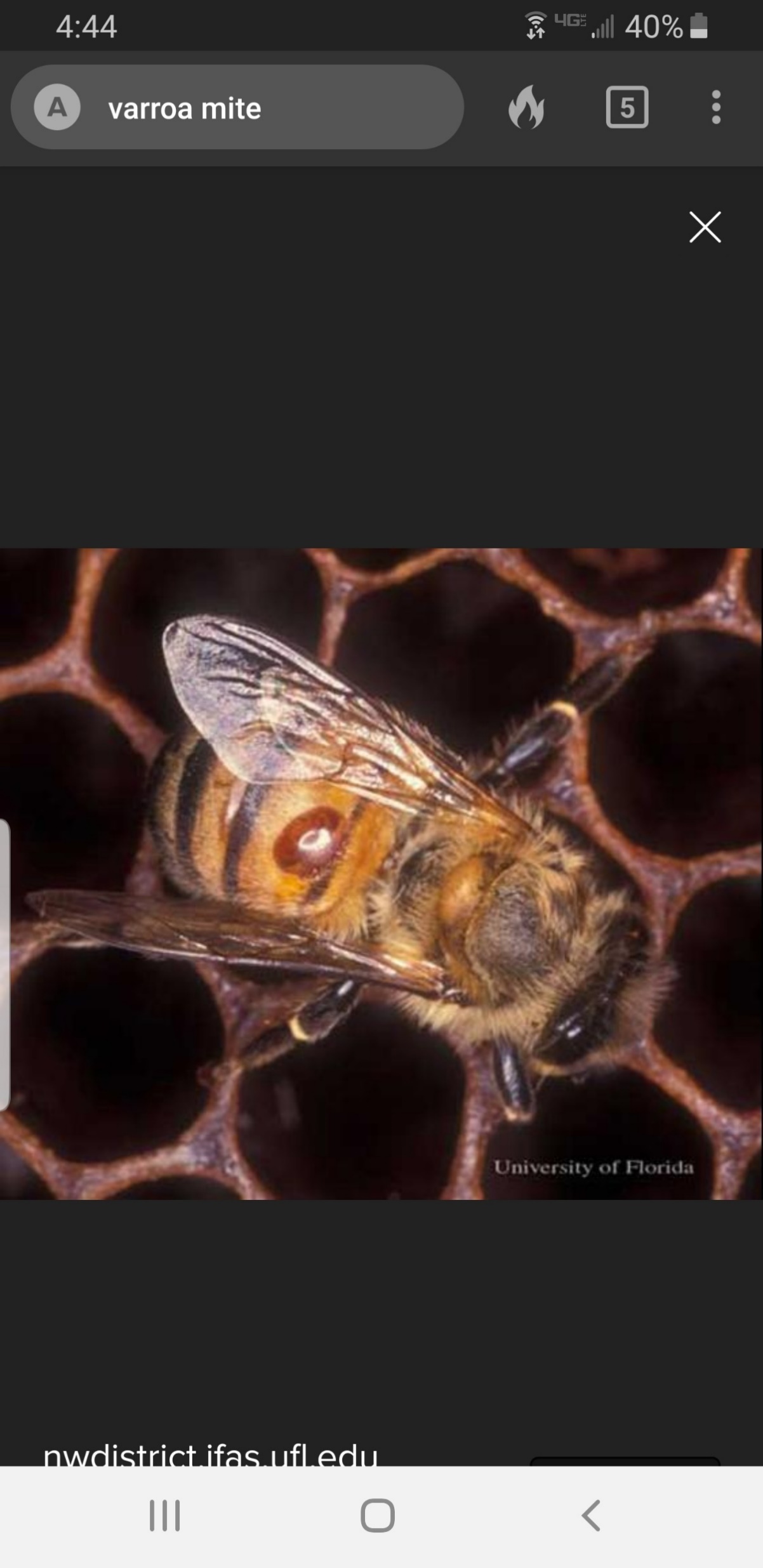 VARROA DESTRUCTOR
VARROA DESTRUCTOR ARE:
PHORETIC –HITCH RIDES ON WORKER BEES TO GAIN ACCESS TO HIVE

PARASITIC DISEASE VECTORS (THINK TICKS ON HUMANS)

ON EVERY CONTENENT IN THE WORLD  EXCEPT ANTARTICA AND AUSTRALIA

ONE REASON FOR COLONY COLLAPSE DISORDER

ARGUABLY THE MOST SERIOUS THREAT TO HONEYBEES

ARE IN EVERY HIVE (INCLUDING YOURS)

IF NOT CONTROLLED, FATAL TO YOUR HIVES – THEN YOUR NEIGHBORS!
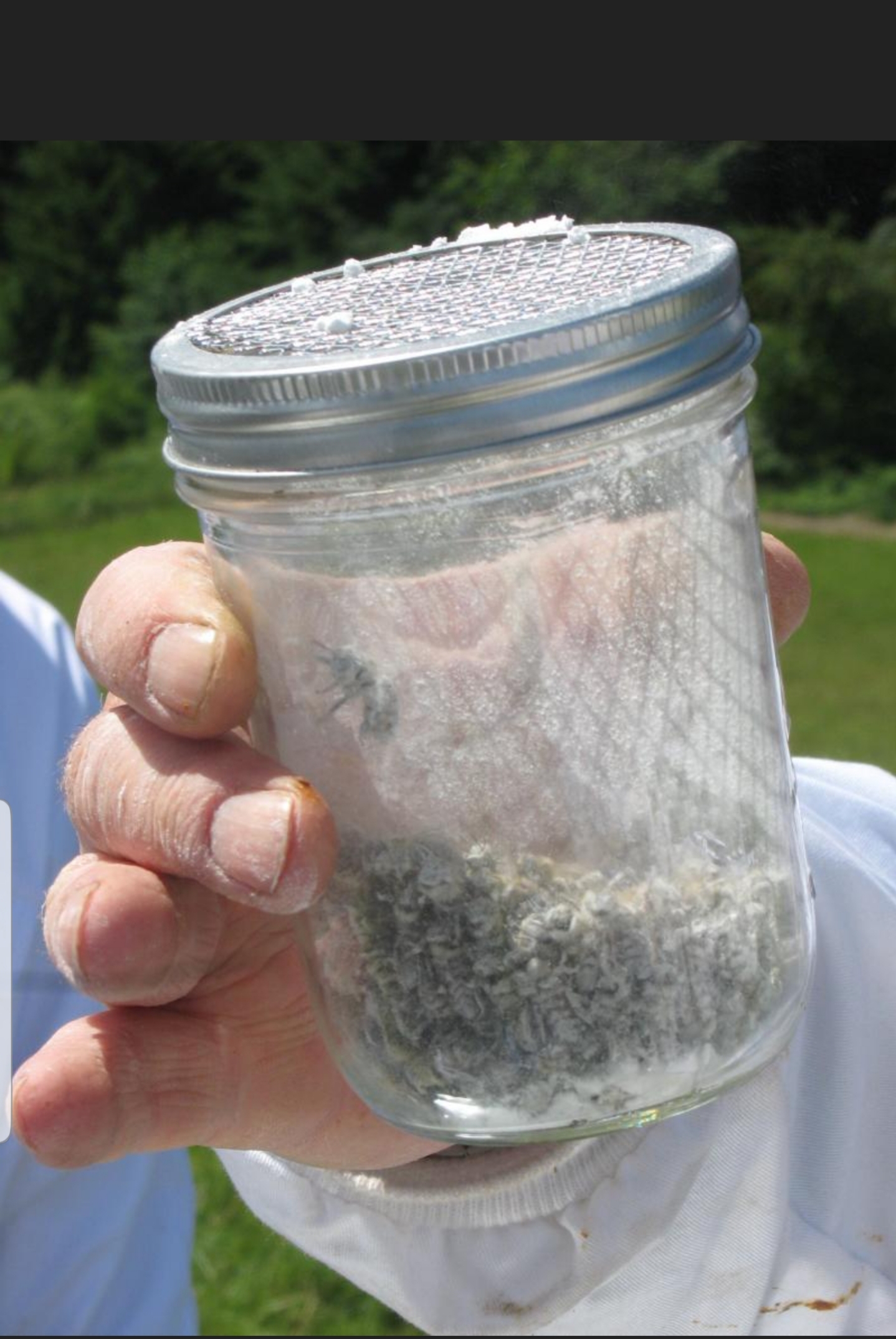 SAMPLING METHODS
ALCOHOL WASH
MOST ACCURATE – KILLS BEES
POWDERED SUGAR ROLL
NOT AS ACCURATE – BUT DOESN’T KILL BEES
STICKY BOARD
LEAST ACCURATE AND LEAST INVASIVE

SAMPLING SHOULD BE DONE ABOUT FOUR TIMES A YEAR
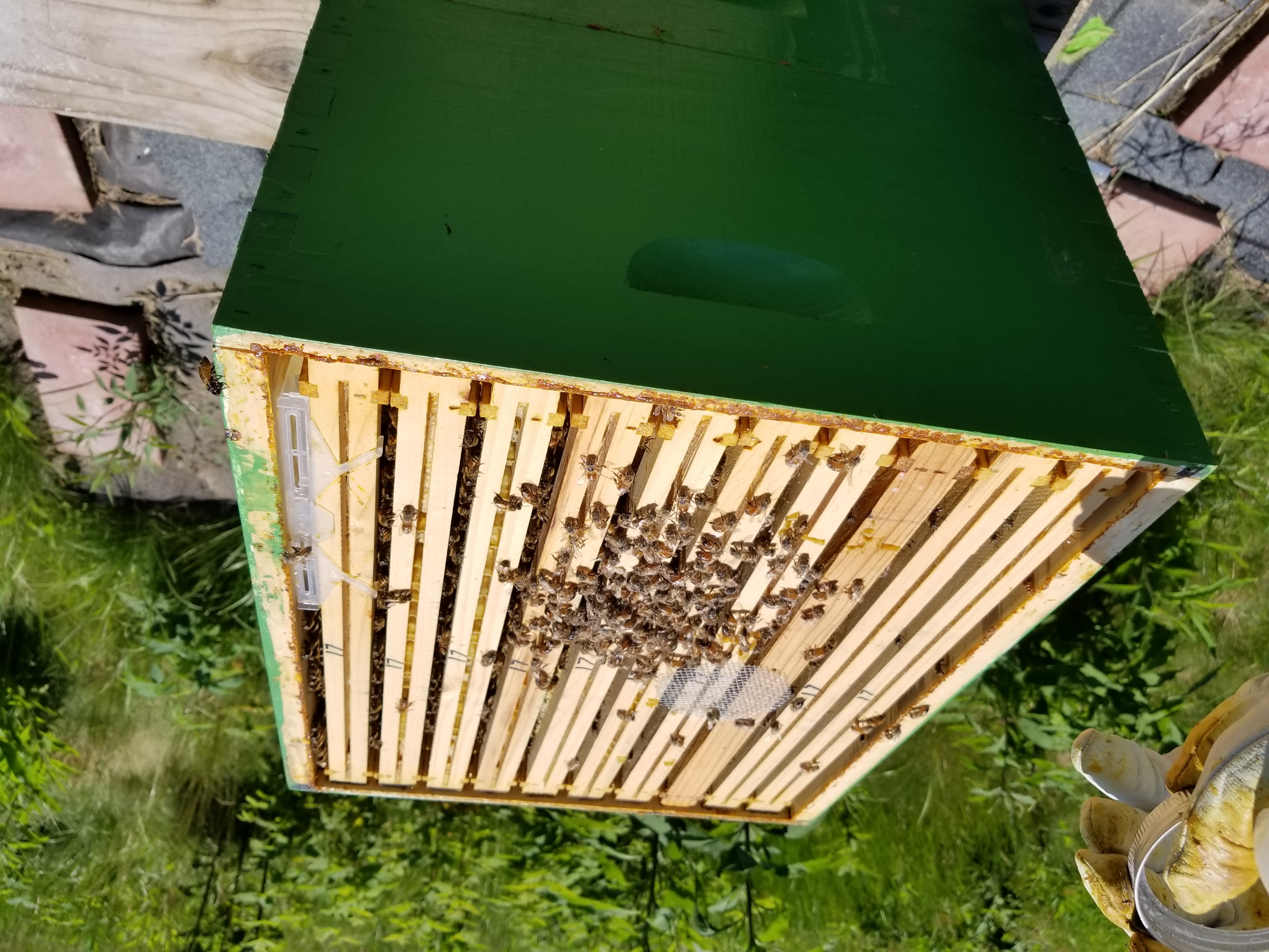 TREATMENT OPTIONS
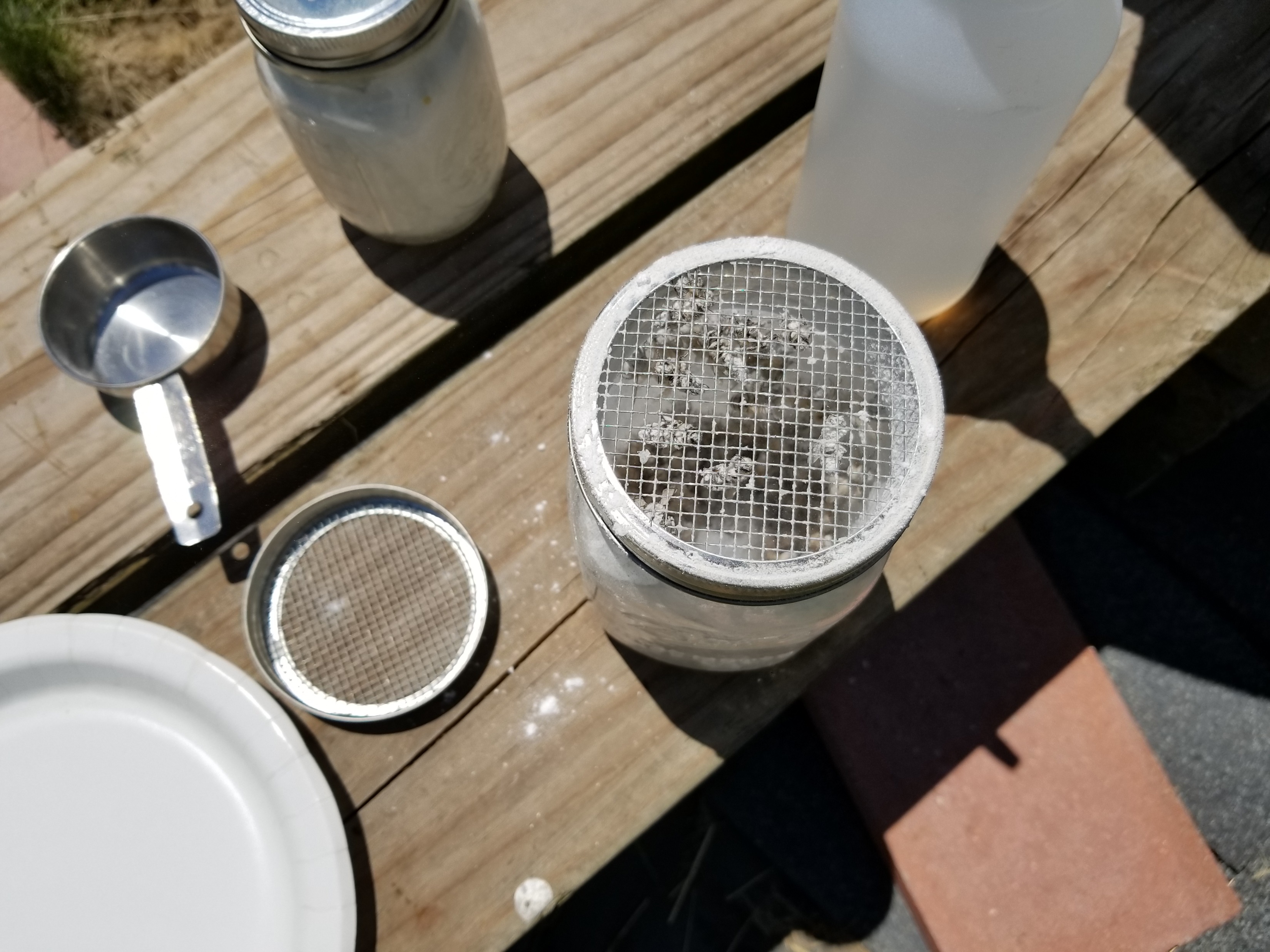 DOING NOTHING IS NOT AN OPTION!


THERE ARE SEVERAL WAYS TO TREAT FOR VARROA MITES

ANY TREATMENT METHOD WILL HAVE A DOWNSIDE – CHOOSE CAREFULLY

MAY HAVE TO TREAT MORE THAN ONCE.

INTEGRATED PEST MANAGEMENT (IPM)
TREATMENT RESOURCES
HONEYBEE HEALTH COALITION
TOOLS  FOR VARROA MANAGEMENT

EXPLAINS THE DIFFERENT SAMPLING METHODS

VARROA MANAGEMENT DECISION TOOL 

EXPLAINS TREATMENT OPTIONS AND SIDE EFFECTS

Honeybeehealthcoalition.org
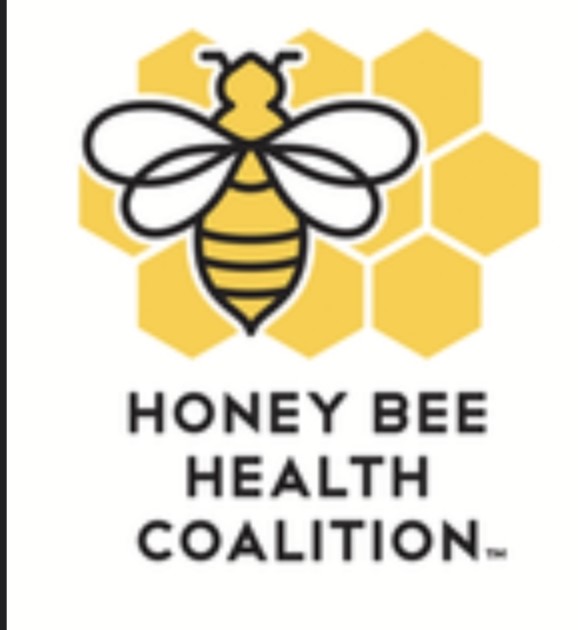 SMALL HIVE BEETLES
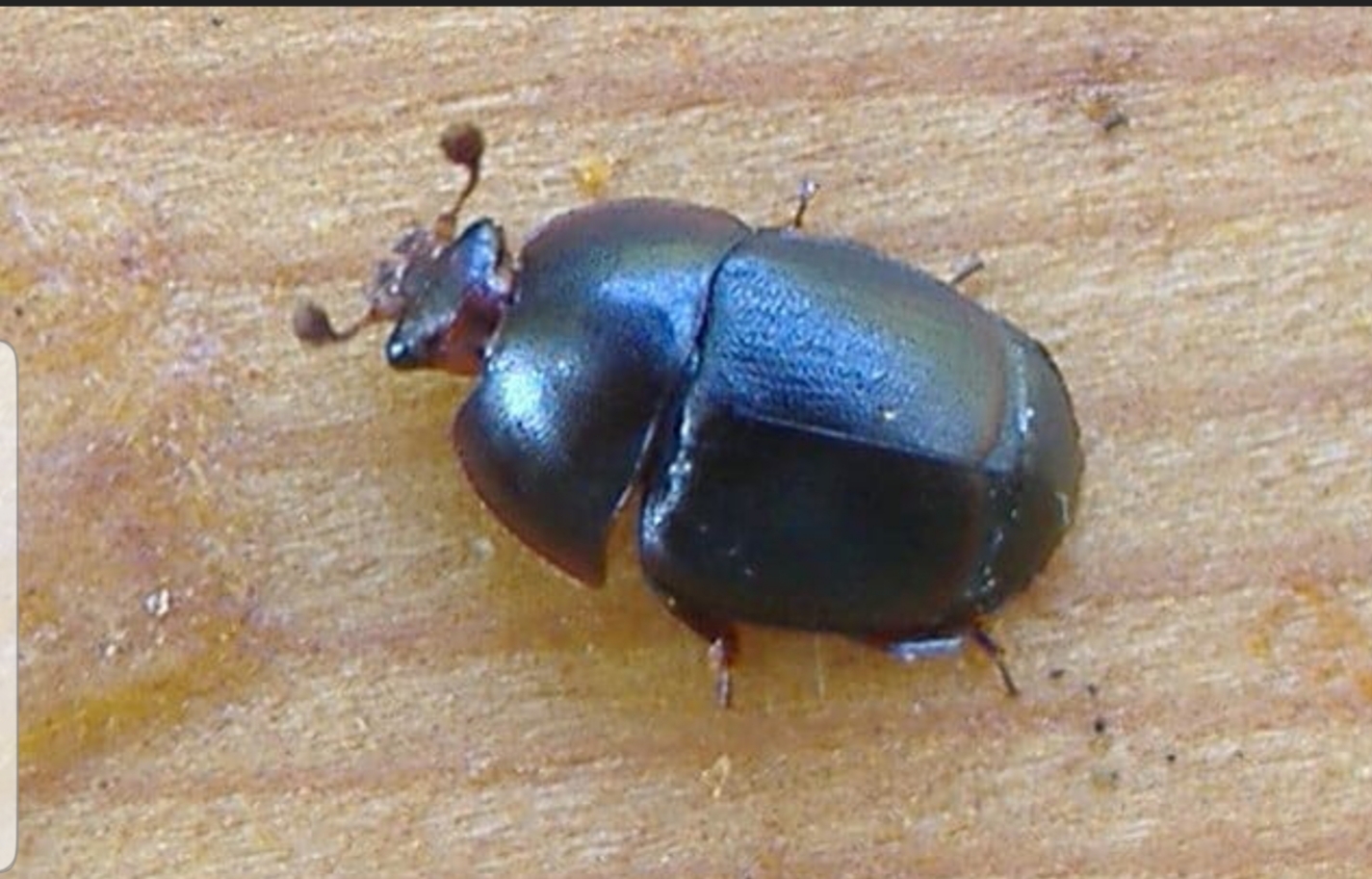 IF VARROA ARE LIKE TICKS HIVE BEETLES ARE LIKE  ROACHES
NOT AS SERIOUS A PROBLEM IN A STRONG COLONY

WILL HASTEN COLONY COLLAPSE IN WEAK COLONIES,
SUCH AS NEW PACKAGES AND NUCS, IF LEFT UNCHECKED

EASIER TO DETECT THAN  VARROA
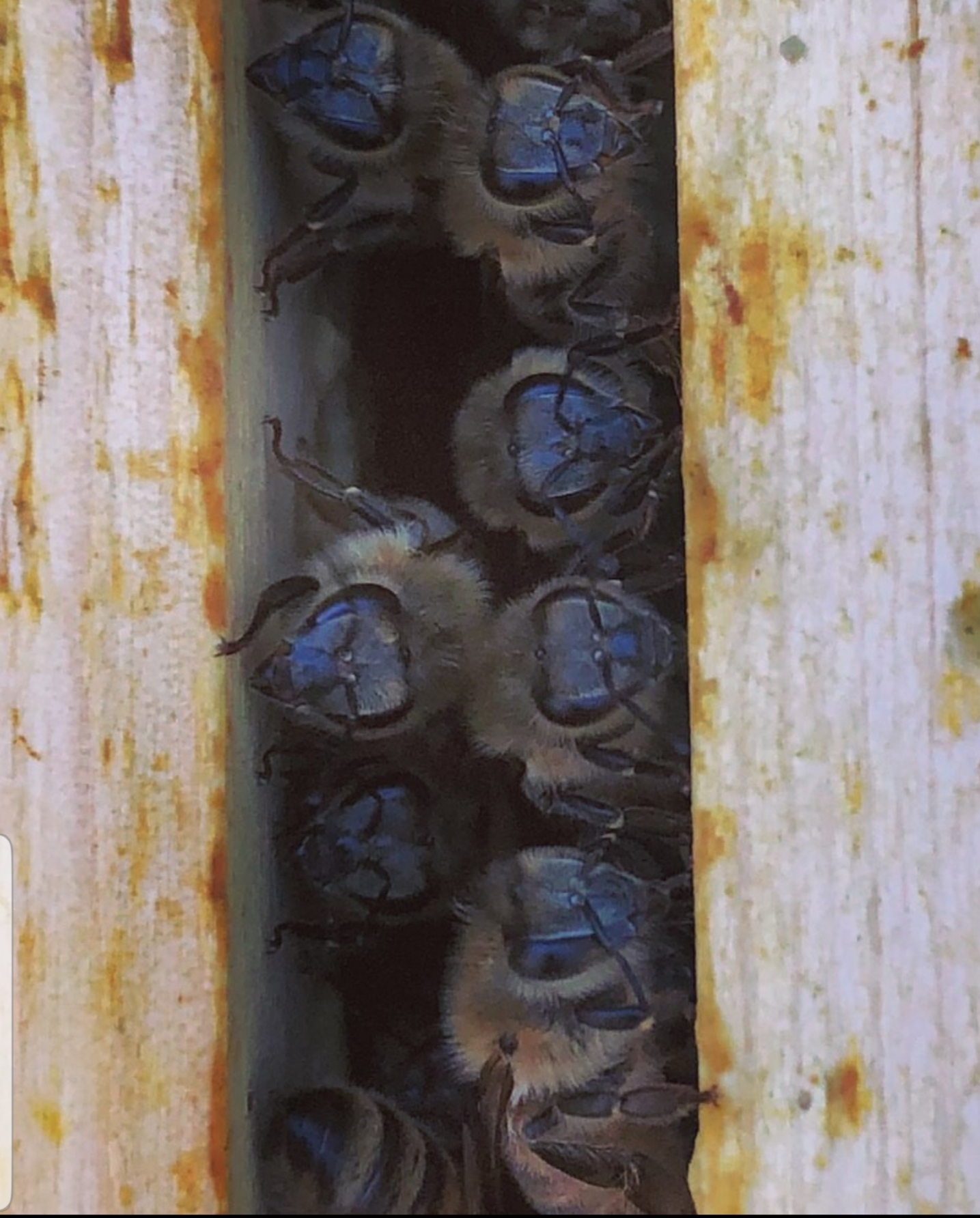 TREATMENT OPTIONS FOR SHB
BEES WILL CHASE SHB TO UPPER CORNERS OF HIVE BOX

SWIFFER SHEETS
ALSO WILL TRAP BEES

COMMERCIALLY PURCHASED BEETLE TRAPS
DISPOSABLE/REUSABLE
MESSY - KILLING AGENT USUALLY MINERAL OR VEGETABLE OIL
I HAVE BEEN USING PICKLING LIME AS KILLING AGENT – LESS MESSY.

AN INFESTATTION OF SHB CAN CAUSE BEES TO ABSCOND
(YOU WOULDN’T LIVE WITH A ROACH INFESTATION WOULD YOU?)
RESOURCES
WARREN COUNTY OHIO BEEKEEPERS
Warrencountybeekeepers.org 

OHIO STATE BEEKEEPERS ASSOCIATION
Ohiostatebeekeepers.org

HONEYBEE HEALTH COALITION
Honeybeehealthcoalition.org

UNIVSERSITY OF GUELPH HONEYBEE RESEARCH CENTER
Uoguelph.ca/honeybee/videos
IMPORTANT TAKE AWAYS
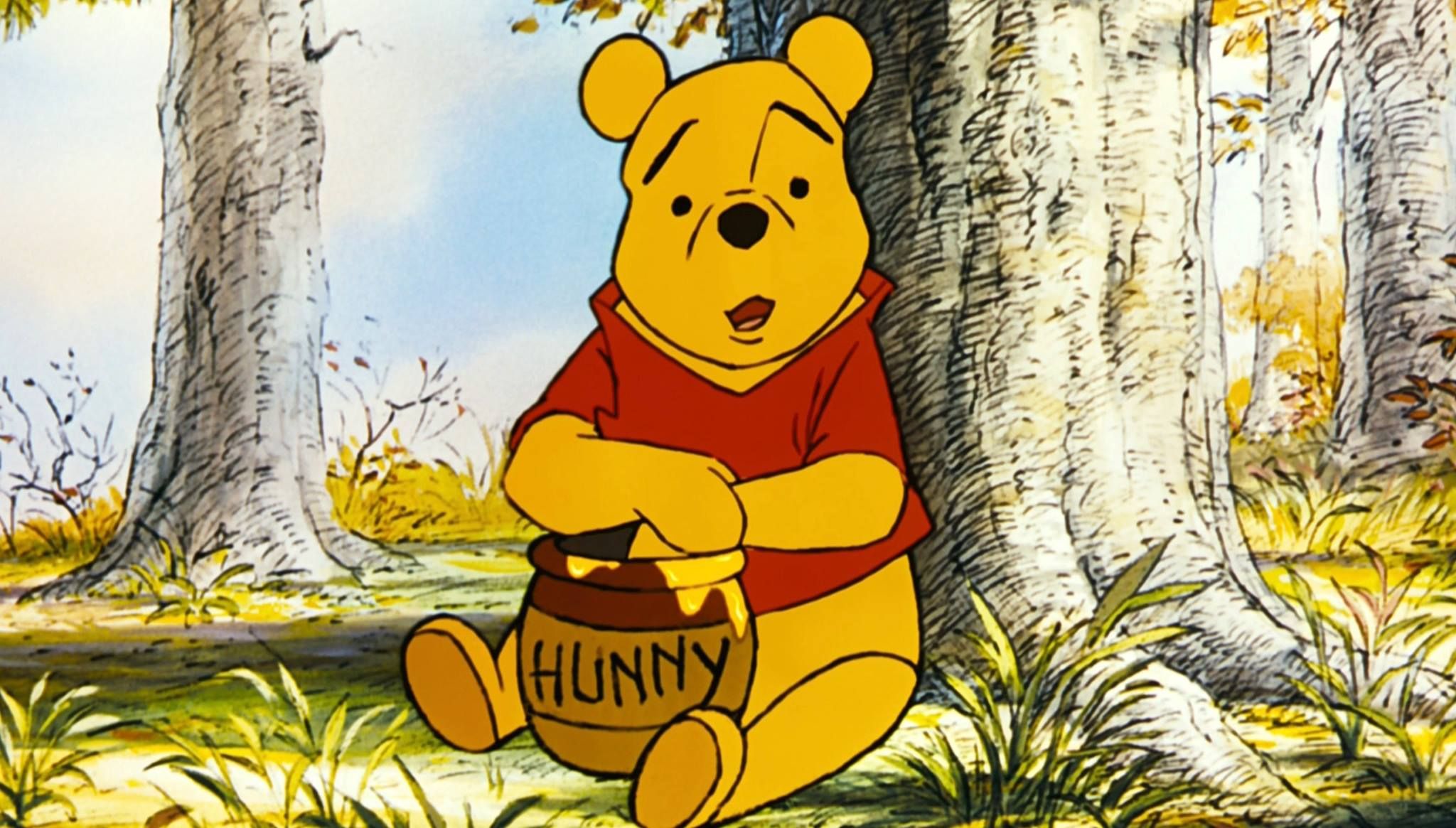 “YOU CAN NEVER TELL WITH BEES”
 WINNIE THE POOH – 1924

“THERE ARE ABSOLUTLEY NO ABSOLUTES WITH HONEYBEES”
GEOFF HULTGREN -2017 (THE YEAR I GOT MY FIRST COLONY)